Презентация для учебника
Козлова С. А., Рубин А. Г.
«Математика, 6 класс. Ч. 1»
ГЛАВА I.  ПОВТОРЕНИЕ.
ОБЫКНОВЕННЫЕ ДРОБИ
1.3. Сложение и вычитание дробей
Школа 2100
school2100.ru
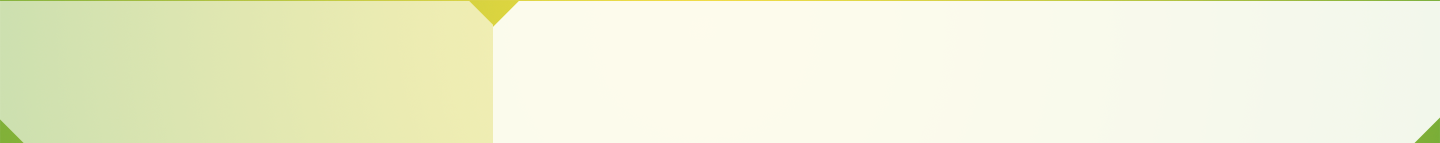 Сложение дробей с одинаковыми знаменателями
Сложение и вычитание дробей
Для того чтобы сложить
дроби с одинаковыми знаменателями,
нужно сложить их числители,
а знаменатель оставить прежним.
1
2
1+2
3
+
=
=
3
3
3
3
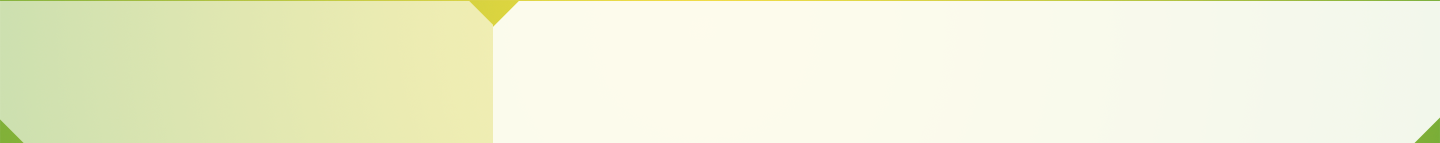 Сложение дробей
с разными знаменателями
Сложение и вычитание дробей
Если нужно сложить
дроби с разными знаменателями,
то их сначала
приводят к общему знаменателю,
а затем складывают
по правилу сложения дробей
с одинаковыми знаменателями.
3/
2
2
6
2
8
=
=
+
+
3
9
9
9
9
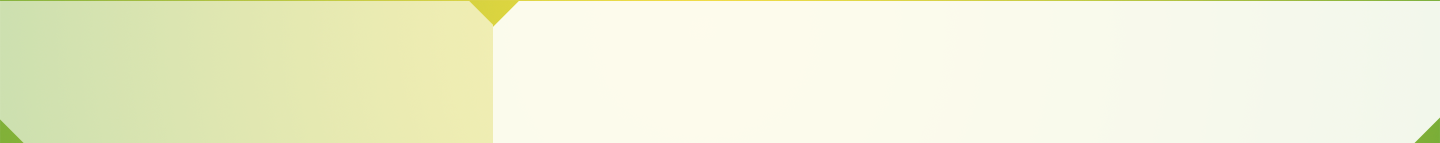 Сложение и вычитание дробей
Свойства сложения дробей
Для дробей, как и для натуральных чисел, верны переместительное
и сочетательное свойства сложения:
m
k
k
m
=
+
+
n
b
b
n
m
m
k
k
a
a
(
=
+
+
+
+
n
b
n
b
z
z
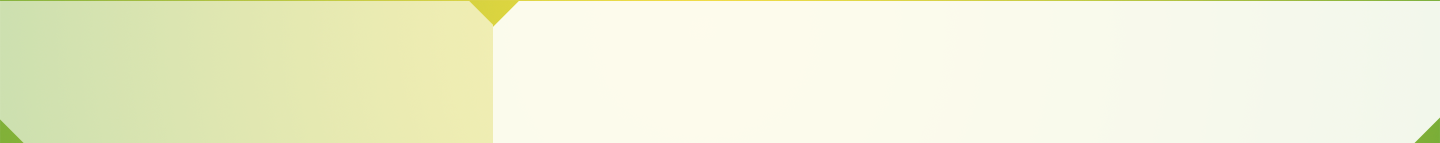 Сложение и вычитание дробей
Сумма смешанных дробей
Сумму смешанных дробей можно найти, записав их в виде неправильных дробей.
При этом мы будем действовать так же,
как при сложении правильных дробей.
Однако в этом случае вычисления
могут быть громоздкими, трудоёмкими.
Поэтому для удобства вычислений обычно используют другой способ, основанный на
свойствах действия сложения.
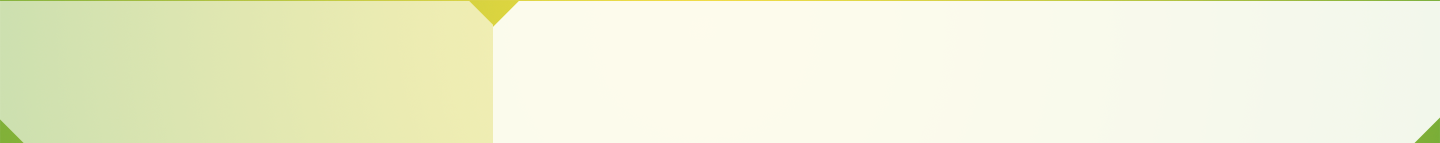 Сложение и вычитание дробей
Сумма смешанных дробей
Для дробей справедливы переместительное и сочетательное свойства сложения:
m
k
k
m
=
+
+
n
b
b
n
m
m
k
k
a
a
=
+
+
+
+
n
b
n
b
z
z
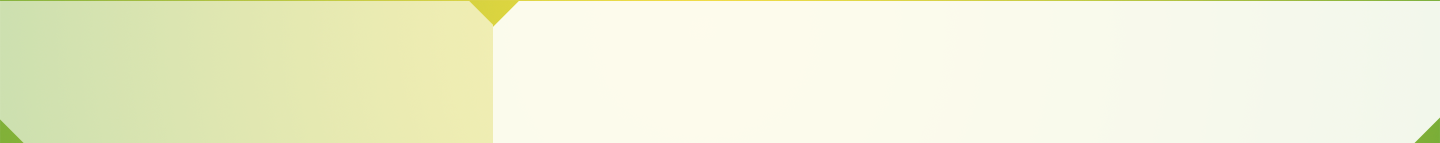 Сложение и вычитание дробей
Сумма смешанных дробей
2
5
Вычислим
2
3
+
13
13
2
5
2
5
=
2
3
+
2
3
+
+
+
=
13
13
13
13
2
5
7
7
=
2
3
+
+
+
=
5
+
=
5
13
13
13
13
2
5
7
=
2
3
+
5
13
13
13
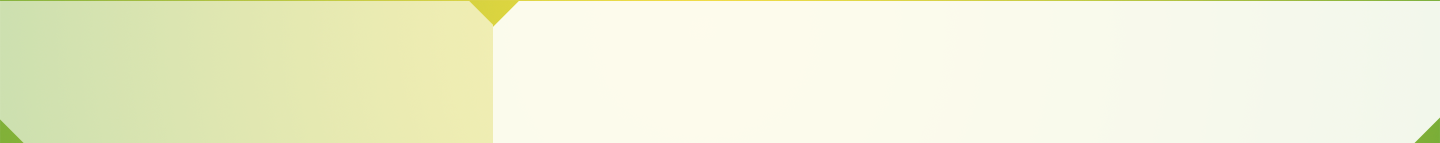 Правило поиска суммы смешанных дробей
Сложение и вычитание дробей
Чтобы сложить смешанные дроби,
можно сложить отдельно целые
и отдельно дробные части.
По этому же правилу складываем
натуральные числа и смешанные дроби,
считая, что натуральное число
имеет дробную часть, равную нулю.
5
5
=
2
3
+
5
13
13
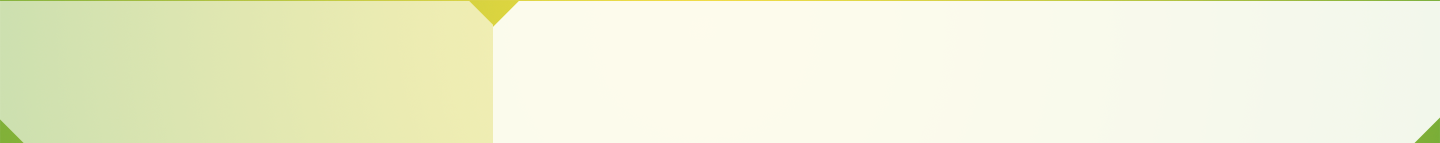 Особенности поиска суммы смешанных дробей
Сложение и вычитание дробей
При сложении смешанных дробей сумма дробных частей может оказаться неправильной дробью.
В этом случае действуем по образцу:
7
11
18
=
5
2
3
+
Найдем сумму двух смешанных дробей
13
13
13
18
5
Неправильную дробь представим в виде смешанной
=
1
13
13
18
5
5
Найдем сумму целой части и дробной части в виде смешанной дроби
=
5
5+
1
=
6
13
13
13
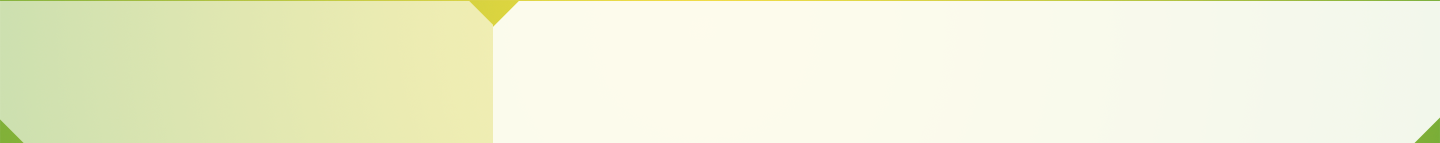 Особенности поиска суммы смешанных дробей
Сложение и вычитание дробей
Если дробные части смешанных дробей имеют разные знаменатели,
то при сложении их нужно привести сначала к общему знаменателю.
/3
/2
3
5
3
5
=
=
2
3
+
2
3
+
8
12
8
12
9
10
19
=
=
2
3
5
+
24
24
24
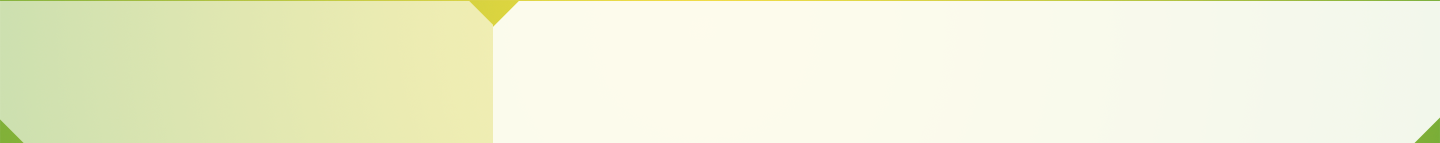 Вычитание дробей с одинаковыми знаменателями
Сложение и вычитание дробей
Для того чтобы найти разность
дробей с одинаковыми знаменателями,
нужно найти разность их числителей,
а знаменатель оставить прежним.
2
1
2-1
1
-
=
=
3
3
3
3
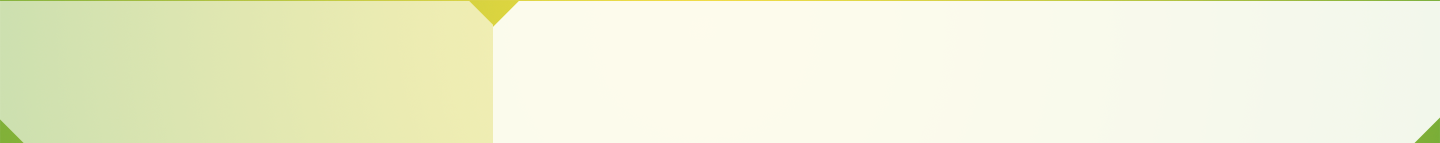 Вычитание дробей
с разными знаменателями
Сложение и вычитание дробей
Если нужно найти разность
дробей с разными знаменателями,
то их сначала
приводят к общему знаменателю,
а затем находят их разность
по правилу вычитания дробей
с одинаковыми знаменателями.
3/
2
2
6
2
4
=
=
-
-
3
9
9
9
9
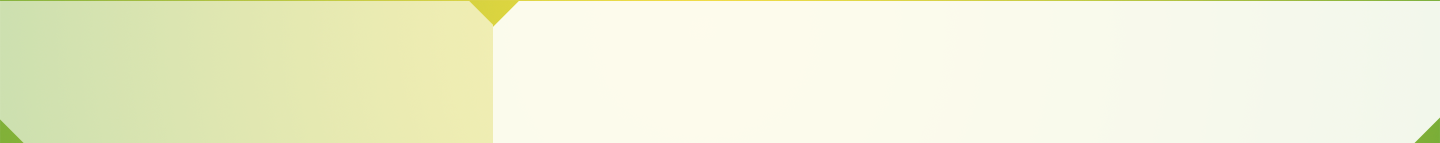 Сложение и вычитание дробей
Число 0
Число 0 равно дроби       ,

где n — любое натуральное число.
0
n
Если уменьшаемое равно вычитаемому,
то разность равна 0.
2/
2
4
4-4
0
=
=
-
=
0
3
6
6
6
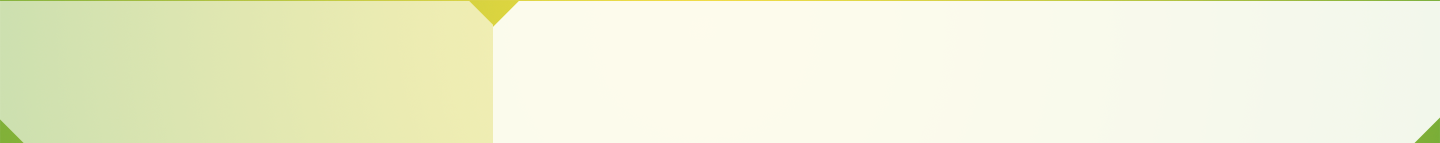 Сложение и вычитание дробей
Вычитание смешанных дробей
Целая часть уменьшаемого больше, 
чем целая часть вычитаемого,
и дробная часть уменьшаемого больше, чем дробная часть вычитаемого.
5
2
5
2
=
3
2
3
2
=
–
–
+
–
17
17
17
17
3
3
=
=
1
1
+
17
17
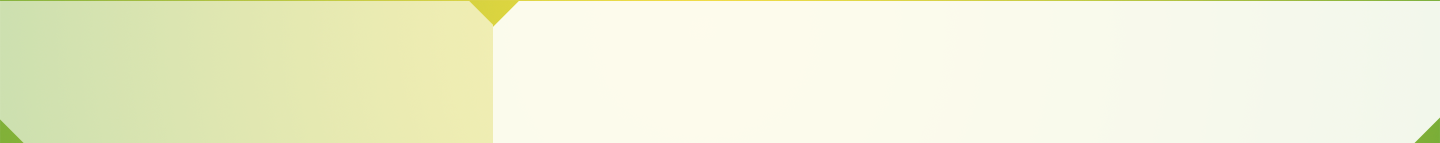 Сложение и вычитание дробей
Вычитание смешанных дробей
Дробные части
уменьшаемого и вычитаемого равны
5
5
5
5
=
3
2
3
2
=
–
–
+
–
12
12
12
12
0
=
=
1
1
+
12
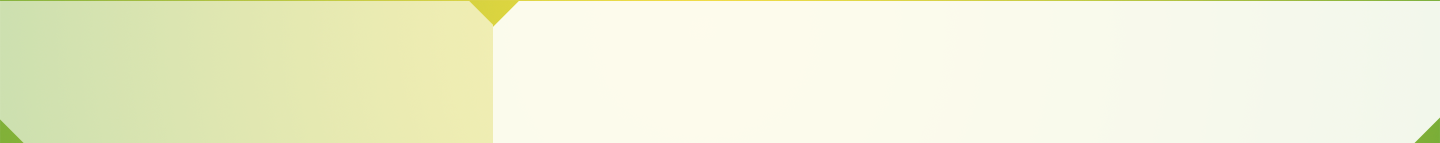 Сложение и вычитание дробей
Вычитание смешанных дробей
Целые части
уменьшаемого и вычитаемого равны
5
2
5
2
=
3
3
3
3
=
–
–
+
–
17
17
17
17
3
3
=
=
0
+
17
17
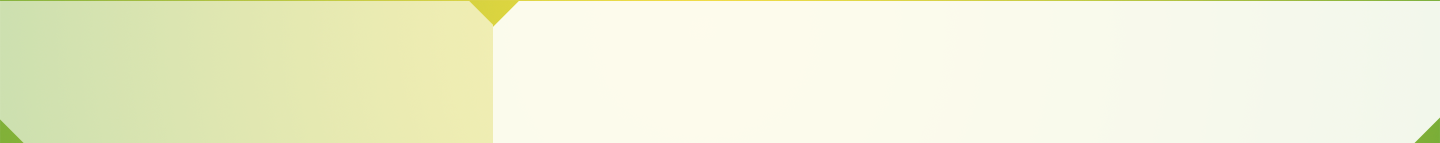 Сложение и вычитание дробей
Вычитание смешанных дробей
Целая часть уменьшаемого больше,
чем целая часть вычитаемого,
а дробная часть уменьшаемого меньше, чем дробная часть вычитаемого.
В этом случае в целой части уменьшаемого «занимают» единицу.
5
7
5
7
=
=
4
2
3
1
2
–
+
–
12
12
12
12
17
7
10
5
=
=
=
3
2
1
–
+
–
+
1
12
12
12
6
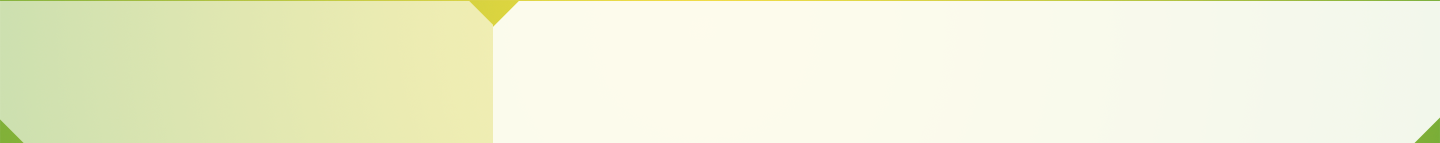 Сложение и вычитание дробей
Вычитание смешанных дробей
Уменьшаемое – смешанная дробь, вычитаемое – натуральное число
5
5
=
4
2
4
2
=
–
–
+
–
0
12
12
5
5
=
=
2
2
+
12
12
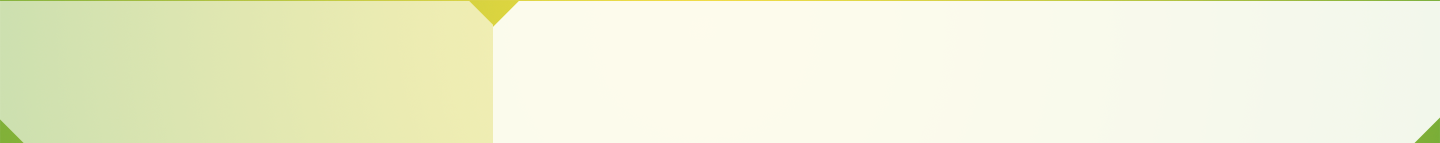 Сложение и вычитание дробей
Вычитание смешанных дробей
Уменьшаемое – натуральное число, вычитаемое – смешанная дробь
7
12
7
=
=
4
2
3
2
–
+
–
12
12
12
12
7
5
5
=
=
=
3
2
1
–
+
–
+
1
12
12
12
12
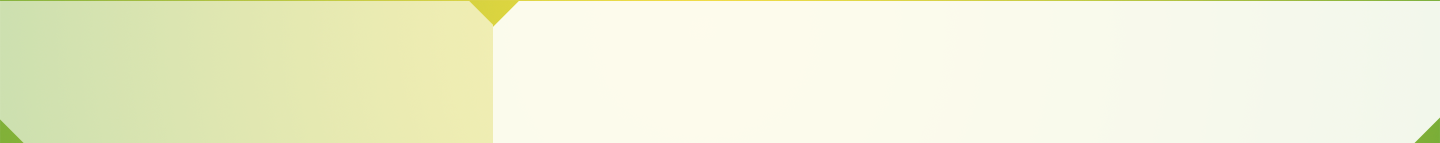 Сложение и вычитание дробей
Вычитание смешанных дробей
Дробные части уменьшаемого и вычитаемого имеют разные знаменатели.
В этом случае приводим сначала дробные части к общему знаменателю.
/2
11
5
11
10
1
=
=
3
2
3
2
1
–
–
12
6
12
12
12
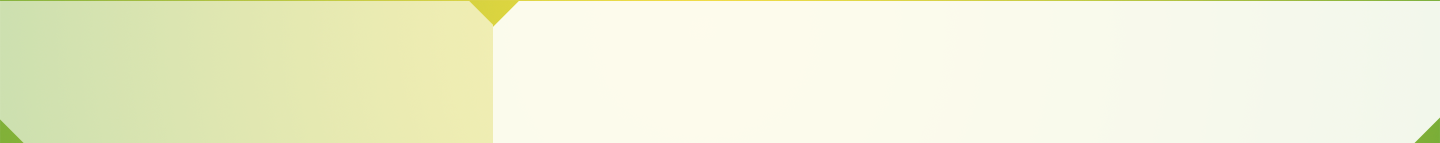 Делимость.
Свойства делимости
ПРОВЕРЬТЕ СЕБЯ
Сложение и вычитание дробей
ПРОВЕРЬТЕ СЕБЯ
Выполните следующие задания:
2
1
2
4
Сложите дроби         и      ;         и
3
12
7
7
2
13
4
3
3
2
Вычтите дроби       и       ;       и           ;       и          .
9
14
5
5
4
11
Вычислите сумму и разность смешанных дробей:

           и           ;           и           ;           и           .
2
1
3
1
6
3
2
9
6
3
9
2
9
7
4
7
4
3